どっちが速い！
速さ
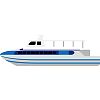 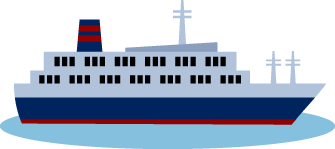 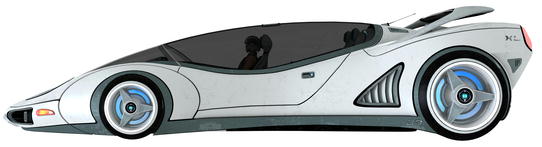 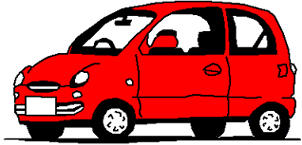 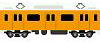 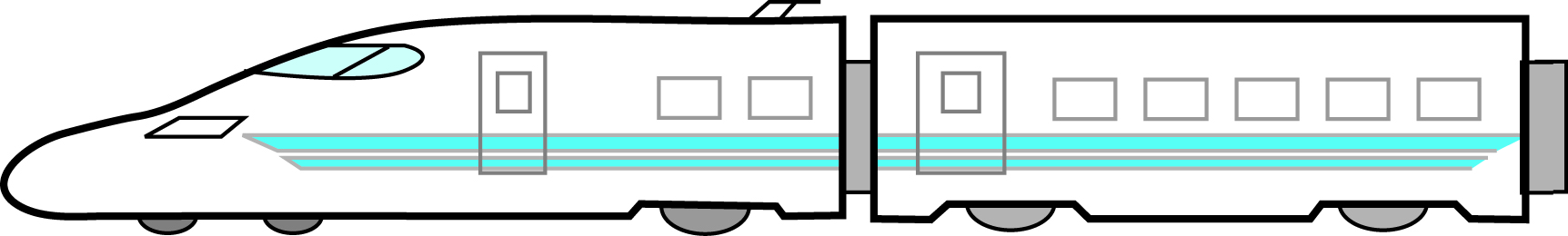 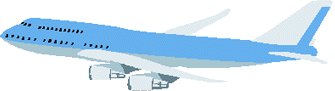 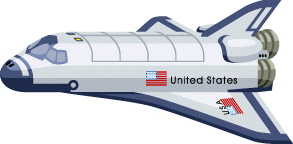 3人の速さをくらべます。
一番速いのは？
一番おそいのは？
あきらさん
けんたさん
ゆたかさん
くらべやすいのは　だれとだれ？
まず ゆたかさんとあきらさんの速さをくらべます。
ゆたかさんとあきらさんはどちらが速い？
ゆたかさんが速い
2人とも道のりが同じ80ｍだから
20秒で走ったあきらさんより　
16秒で走ったゆたかさんの方が速い
つぎに あきらさんとけんたさんの速さをくらべます。
あきらさんとけんたさんはどちらが速い？
3人の速さをくらべます。
3人の速さをくらべるにはどうすればいいかな
道のりが同じならくらべられる
道のりが同じならくらべられる
3人の速さをくらべます。
3人の速さをくらべるにはどうすればいいかな
単位量あたりでくらべられる
1秒あたり，１ｍあたり
3人の速さをくらべます。
1秒間あたりに走った道のりはそれぞれ何ｍですか。
ゆたか　式
1秒間あたり　　ｍ
80÷16＝
5
5
80÷20＝
4
あきら　式
1秒間あたり　　ｍ
4
けんた　式
110÷20＝
1秒間あたり　　ｍ
5.5
5.5
3人の速さをくらべます。
1ｍあたりにかかった時間はそれぞれ何秒ですか。
ゆたか　式
16÷80＝
0.2
0.2
1mあたり　　秒
あきら　式
20÷80＝
0.25
1mあたり　　秒
0.25
1mあたり　　　秒
けんた　式
0.18…
20÷110＝
0.18…
どちらが速いかな
道のり (きょり)＝50m
速いのは
さとし
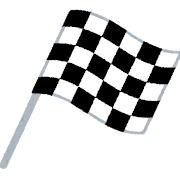 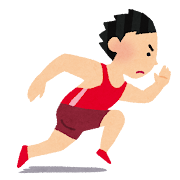 さとし　　　50ｍを8秒
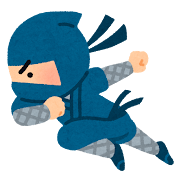 たいき　50ｍを9秒
道のり
時間
速さは     　　と　　　　(きょり)が
わかればくらべられる
[Speaker Notes: どちらが速い？どうしてさとしなの]
5分間走の記録
時間　5分
はやて
速いのは
はやて　5分で1100ｍ
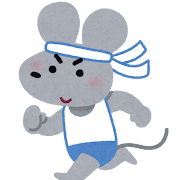 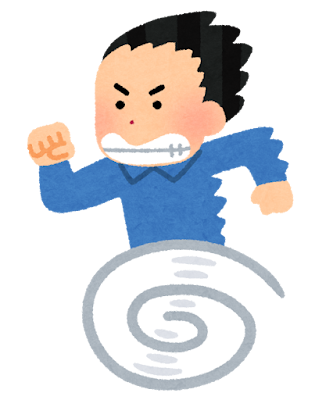 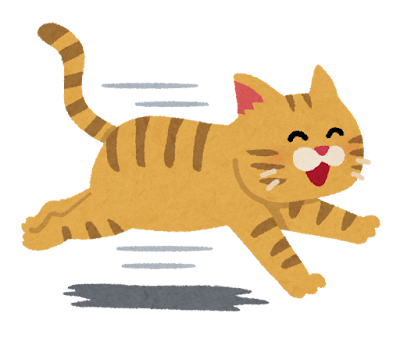 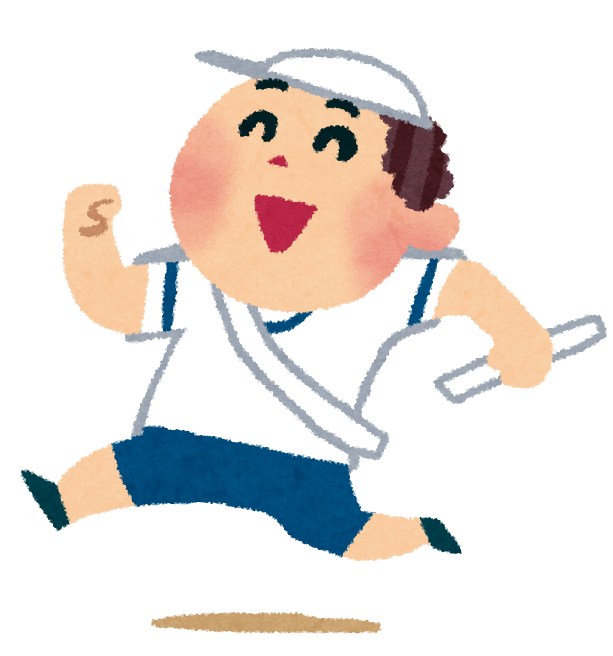 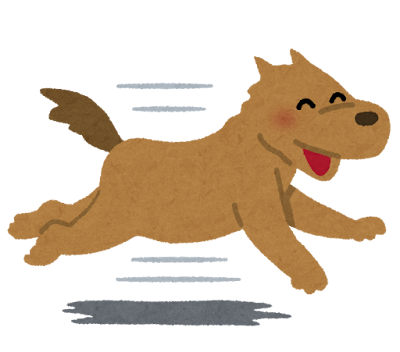 けんた　5分で1000ｍ
道のり
時間
速さは     　　と　　　　(きょり)が
わかればくらべられる
[Speaker Notes: だれが一番速いの　どうして]
はやて
さとし
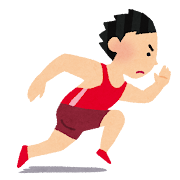 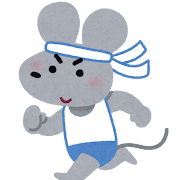 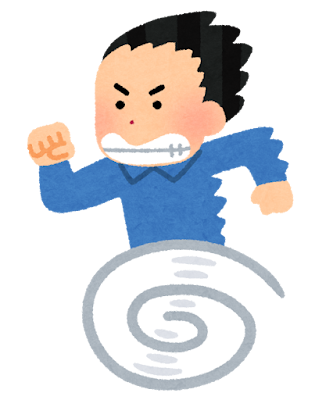 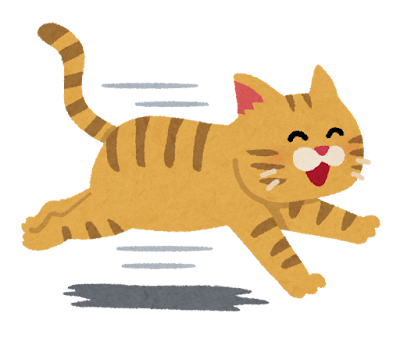 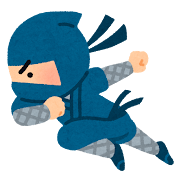 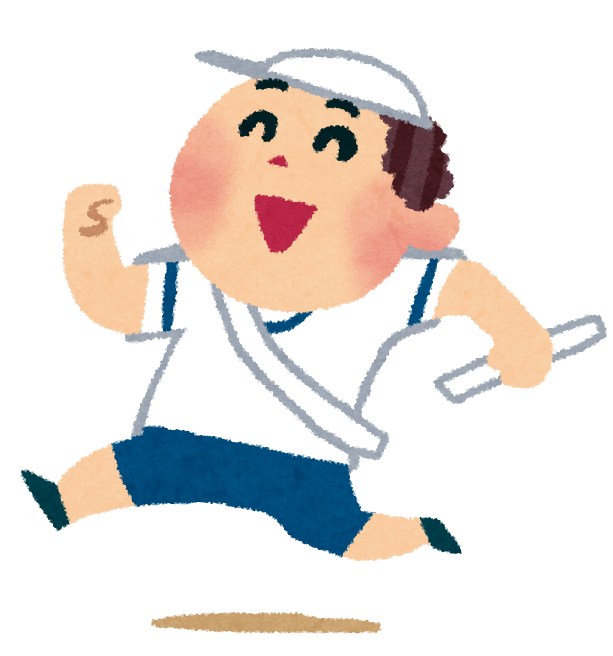 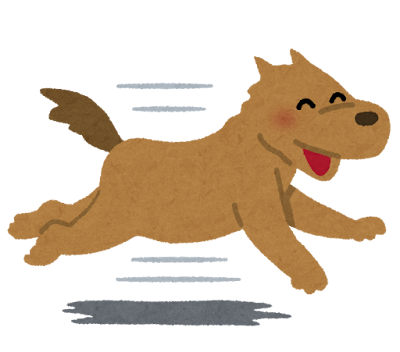 たいき
けんた
きょり(道のり)＝50m
時間　5分
さとし　50ｍを8秒
はやて　5分で1100ｍ
たいき　50ｍを9秒
けんた　5分で1000ｍ
はやて
速いのは
さとし
速いのは
めあて　速さくらべよう
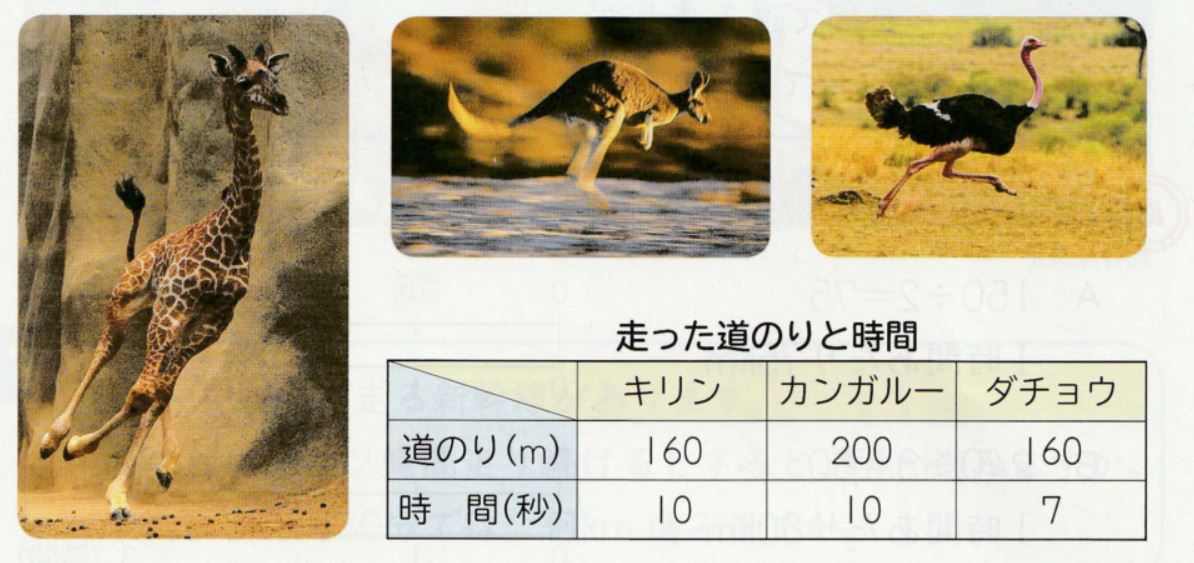 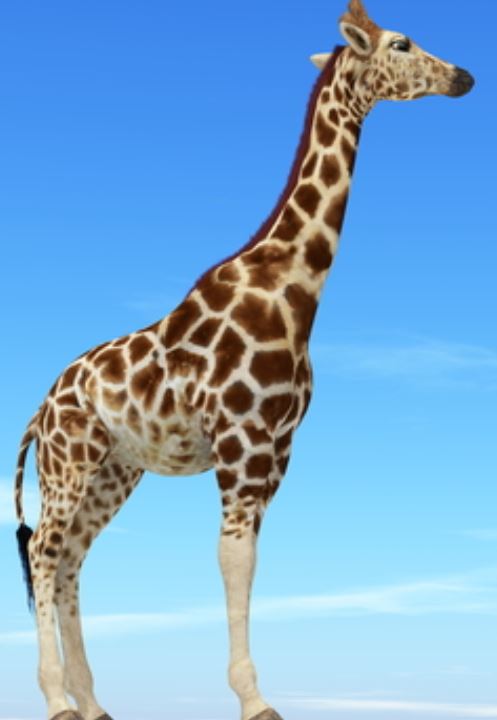 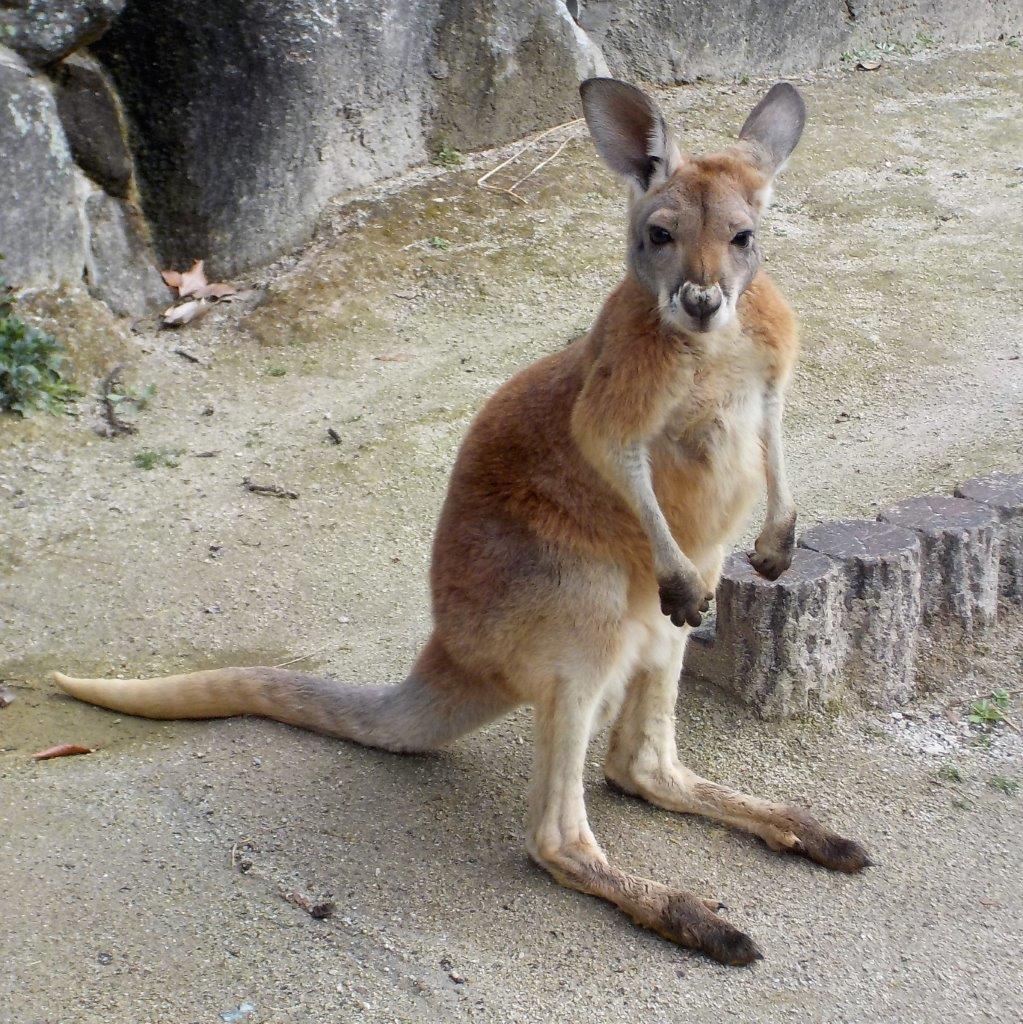 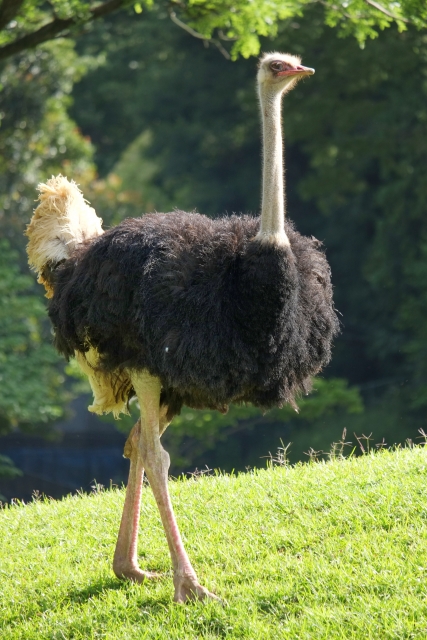 何と何がわかればくらべられるの
Giraffe
Kangaroo
Ostrich
道のり
時間
走った道のりと時間
キリン　 
　　160ｍを10秒で走る
16ｍ
キリン　1秒間に
カンガルー
　　200ｍを10秒で走る
カンガルー　1秒間に
20ｍ
ダチョウ
　　160mを7秒で走る
ダチョウ　   1秒で
22.8…ｍ
キリンの速さは
キリン　1秒間あたり
秒速
16ｍ
16ｍ走る
カンガルーの速さは
カンガルー　 1秒間あたり
20ｍ
秒速
20ｍ走る
ダチョウの速さは
ダチョウ　 1秒間あたり
秒速
22.8ｍ
22.8ｍ走る
１秒間あたりに進む道のりで表した速さ
秒速
小学校100走　日本記録
服部廉太郎君
100m　11秒72
１秒間あたり　8.53ｍの速さ
秒速
8.53ｍ
100走　世界記録
1秒間あたり　10.44ｍの速さ
ウサインボルト　
　　 100m　9秒58
10.44ｍ
秒速
速さ
１秒間あたりに進む道のり
秒速
秒速1.2ｍ
１秒間あたり1.2ｍ進む速さ
歩く
秒速16.7ｍ
自動車
１秒間あたり16.7ｍ進む速さ
新幹線
秒速83ｍ
１秒間あたり83ｍ進む速さ
飛行機
(旅客機)
秒速300ｍ
１秒間あたり300ｍ進む速さ
速さ
Aのミニカーは，2分間で100ｍ走ります。Bのミニカーは，3分で180ｍ走ります。A,Bどちらが速いですか。
１分間あたりに進む道のりでくらべましょう。
道のり÷時間＝速さ
式　A
1分間に50ｍ走る
100÷2＝50
分速50ｍ
Aの速さは
1分間に60ｍ走る
式　B
180÷3＝60
分速60ｍ
Bの速さは
速さ
１分間あたりに進む道のり
分速
１分間あたり60ｍ進む速さ
分速60ｍ
歩く
分速1kｍ
自動車
１分間あたり1kｍ進む速さ
新幹線
分速5kｍ
１分間あたり5kｍ進む速さ
飛行機
(旅客機)
分速18kｍ
１分間あたり18kｍ進む速さ
3年生の問題です。
Aさんは，チョコレートを150円で2個買いました， Bのさんは，240円で3個買いました。AとBは，どちらが高いですか。
１個あたりの値段でくらべましょう。
式　A
1個あたり75円
150÷2＝75
Aは
１個75円
式　B
1個あたり80円
240÷3＝80
1個80円
Bは
式　A
1個あたり75円
150÷2＝75
75
150
0
0
2
1
式　B
240÷3＝80
1個あたり80円
240
80
0
0
1
2
3
速さ
Aの自動車は，150kmを2時間で， Bの自動車は，240kmを3時間で進みました。
AとBは，どちらが速いですか。
１時間あたりに進む道のり(時速)でくらべましょう。
式　A
1時間あたり75kｍ走る
150÷2＝75
Aの速さは
時速75kｍ
式　B
1時間あたり80kｍ走る
240÷3＝80
時速80kｍ
Bの速さは
式　A
1時間あたり75km
150÷2＝75
時速75kｍ
(km)
75
150
0
0
2
1
(時間)
式　B
240÷3＝80
1時間あたり80km
時速80kｍ
(km)
240
80
0
0
1
2
(時間)
3
速さ
１時間あたりに進む道のり
時速
１時間あたり4kｍ進む速さ
時速4kｍ
歩く
時速60kｍ
自動車
１時間あたり60kｍ進む速さ
新幹線
時速300kｍ
１時間あたり300kｍ進む速さ
飛行機
(旅客機)
時速1080kｍ
１時間あたり1080kｍ進む速さ
速さ
１秒間あたりに進む道のりで表した速さ
秒速
分速
１分間あたりに進む道のりで表した速さ
時速
１時間あたりに進む道のりで表した速さ
道のり÷時間＝速さ
秒速
道のり÷〇秒＝速さ(秒速)
100m÷5秒＝秒速20m
道のり÷〇分＝速さ(分速)
分速
800m÷4分＝分速200m
道のり÷〇時＝速さ(時速)
時速
200ｋｍ÷5時間＝時速40km
P222　４
次の速さを求めましょう。
①13.5kmの道のりを3時間で歩いた人の時速
②1500ｍの道のりを2分間で進んだ自動車の分速
③180ｍの高さを30秒でのぼったエレベーターの秒速
P222　４
次の速さを求めましょう。
①13.5kmの道のりを3時間で歩いた人の時速
(km)
4.5
13.5
0
0
1
2
(時間)
3
13.5÷3＝4.5
式
時速4.5km
P222　４
次の速さを求めましょう。
1500mの道のりを2分間で進んだ自動車の分速
(m)
1500
750
0
0
1
2
(分間)
3
1500÷2＝750
式
分速750m
P222　４
次の速さを求めましょう。
180ｍの高さを30秒でのぼったエレベーターの秒速
6
(m)
180
0
0
20
1
10
30
(秒間)
180÷30＝6
式
秒速6m
めあて　

　速さと時間から，
　　　　　道のりを求めよう。
歩く速さを分速60ｍ(1分間に60ｍ進む)として
家から学校までの道のりを求めよう。
①家から学校までの時間　2分
(m)
60
0
(分間)
0
1
2
60×2＝120
式
120ｍ
めあて　速さと時間から，道のりを求めよう。
歩く速さを分速60ｍとして
家から学校までの道のりを求めよう。
家から学校までの時間　15分
(m)
60
0
(分間)
0
1
2
15
60×15＝900
式
900ｍ
P223の　1
時速230kmで走る新幹線があります。
この新幹線が2時間走り続けるとすると，
何km進みますか。
また，3時間30分では，何km進みますか。
460km
230×2＝460
式
805km
230×3.5＝805
式
805
230
460
(km)
0
(時間)
0
1
2
3.5
4
3
P223の　1
時速230kmで走る新幹線があります。
この新幹線が2時間走り続けるとすると，
何km進みますか。
また，3時間30分では，何km進みますか。
460km
230×2＝460
式
805km
230×3.5＝805
式
805
230
460
(km)
0
(時間)
0
1
2
3.5
4
3
P223の　2
次の道のりを求めましょう。
①時速45kmの自動車が2時間に進む道のり
45×2＝90
90km
805
230
460
(km)
0
(時間)
0
1
2
3.5
4
3
P223の　2
次の道のりを求めましょう。
①時速45kmの自動車が2時間に進む道のり
45×2＝90
90km
②分速1.6kmのはとが30分間に飛ぶきょり
1.6×30＝48
48km
③秒速32mのチーターが5秒間に走る道のり
32×5＝160
160km
台風が時速5kmで進んでいます。
このままの速さで10km進むのにかかる時間は，どれだけですか。また，20km進むのにかかる時間は，どれだけですか。
㋐10km進むのにかかる時間を求めましょう。
5
10
(km)
0
(時間)
0
1
2
2
式
10÷5＝
P224の　1
台風が時速25kmで進んでいます。
このままの速さで300km進むのにかかる時間は，どれだけですか。また，800m進むのにかかる時間は，どれだけですか。
㋐300km進むのにかかる時間を求めましょう。
25
300
(km)
0
(時間)
0
1
12
式
300÷25＝
12
P224の　1
台風が時速25kmで進んでいます。
このままの速さで300km進むのにかかる時間は，どれだけですか。また，800m進むのにかかる時間は，どれだけですか。
㋑800km進むのにかかる時間を求めましょう。
25
800
(km)
0
(時間)
0
1
32
式
800÷25＝
32
P224の　1
台風が時速25kmで進んでいます。
このままの速さで300km進むのにかかる時間は，どれだけですか。また，800m進むのにかかる時間は，どれだけですか。
460km
230×2＝460
式
805km
230×3.5＝805
式
805
230
460
(km)
0
(時間)
0
1
2
3.5
4
3
式
×60
=120m
秒速2m
1秒間に2m進む速さ
秒速2m
１分間
60秒間
0
50秒
40秒
10秒
30秒
20秒
100m
80m
60m
20m
40m
0
120m
60秒間
2秒
1秒
3秒
6秒
4秒
5秒
…
120
2m
4m
6m
8m
10m
12m
m
速さ
×60
×60
１時間
１分間
１秒間
120m
7200m
2m
秒速2m
分速120m
時速7200ｍ
×60
×60
速さ
×60
×60
１時間
１分間
１秒間
120m
7200m
2m
秒速
時速
分速
×60
×60
速さ
÷60
÷60
１時間
１分間
１秒間
120m
7200m
2m
秒速
時速
分速
÷60
÷60
速さ
新幹線
のぞみ
家庭用の
自動車
飛行機
旅客機
秒速 300m
秒速 15m
秒速 80m
分速 18km
分速 4.8km
分速 0.9km
時速
54km
288km
時速
時速 1080km
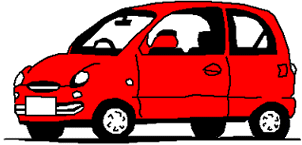 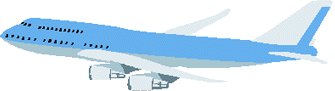 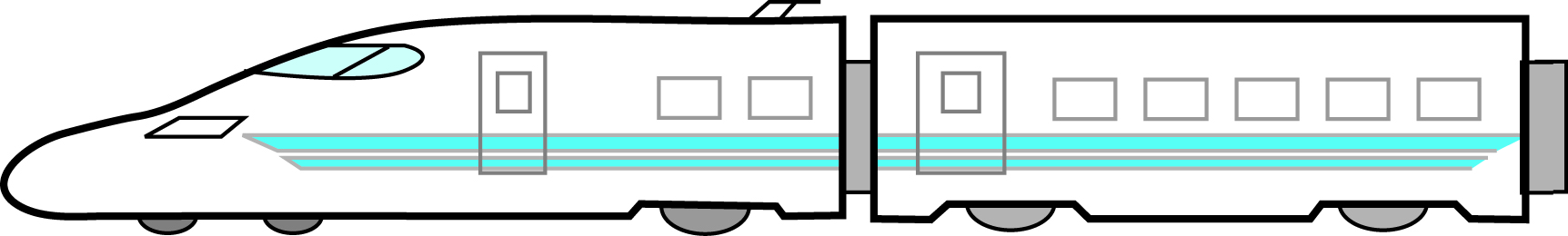 P222　４
次の速さを求めましょう。
①13.5kmの道のりを3時間で歩いた人の時速
②1500ｍの道のりを2分間で進んだ自動車の分速
③180ｍの高さを30秒でのぼったエレベーターの秒速
速さ
Aのミニカーは，2分間で100ｍ走ります。Bのミニカーは，3分で180ｍ走ります。A,Bどちらが速いですか。
１分間あたりに進む道のりでくらべましょう。
式　A
分速　　　ｍ
Aの速さは
式　B
分速　　　ｍ
Bの速さは
速さ
Aの自動車は，150kmを2時間で， Bの自動車は，240kmを3時間で進みました。
AとBは，どちらが速いですか。
１時間あたりに進む道のりでくらべましょう。
式　A
Aの速さは
時速　　　kｍ
式　B
時速　　　kｍ
Bの速さは
速さ
１分間あたりに進む道のり
分速
１分間あたり72ｍ進む速さ
分速72ｍ
歩く
分速1kｍ
自動車
１分間あたり1kｍ進む速さ
新幹線
分速5kｍ
１分間あたり5kｍ進む速さ
飛行機
(旅客機)
分速18kｍ
１分間あたり18kｍ進む速さ
3年生の問題です。
Aさんは，チョコレートを150円で2個買いました， Bのさんは，240円で3個買いました。AとBは，どちらが高いですか。
１個あたりの値段でくらべましょう。
式　A
Aは
式　B
Bは
A　150円で2個
0
0
2
1
B　240円で3個
0
0
1
2
3
速さ
Aの自動車は，150kmを2時間で， Bの自動車は，240kmを3時間で進みました。
AとBは，どちらが速いですか。
１時間あたりに進む道のり(時速)でくらべましょう。
式　A
Aの速さは
式　B
Bの速さは
Aは150kmを2時間
(km)
0
0
2
1
(時間)
Bは240kmを3時間
(km)
0
0
1
2
(時間)
3